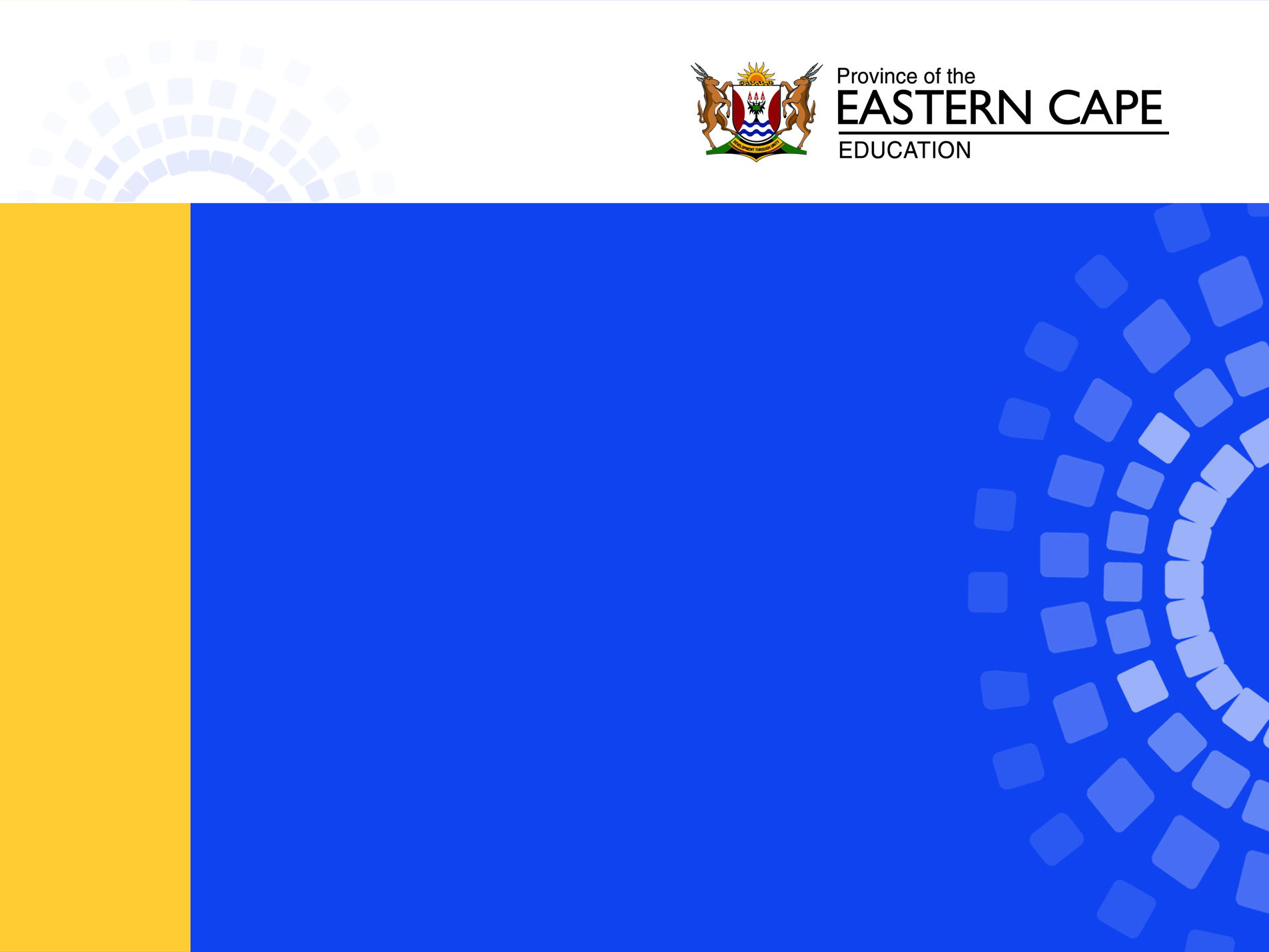 ISIXHOSA ULWIMI LOKUQALA OLONGEZELELWEYO
FAL  IBANGA LE-12
INOVELI: UMONWABISI – Z.A JAPHTHA

ISIFUNDO : UMXHOLO NEMIXHOLWANA

NguNkskz. T. SIHLAHLA

UMHLA : 27 AUGUST 2020
IINJONGO ZESIFUNDO
1. Kukunika ingcaciso ngomxholo webali ukuze emva kwesifundo  kuphenduleke le mibuzo ilandelayo … 
 Yintoni umxholo webali?
Siwufumana njani umxholo ebalini?
Uthini umxholo kule noveli yethu ithi, UMONWABISI?
Kuvela njani oku encwadini?
…sisaqhuba
2. Kukunika ingcaciso ngemixholwana efumaneka ebalini ukuze ekupheleni kwesifundo kuphenduleke le mibuzo ilandelayo…
Yintoni umxholwana webali?
Siwubona njani umxholwana ebalini?
Yiyiphi imixholwana ekhoyo kule noveli ithi UMONWABISI?
Kuvela njani oku kule noveli?
Umxholo webali
-Umxholo webali yilaa ngcamango  iphambili yombhali le imtshutshise wada wathatha usiba wasibhalela ibali.
Yingcinga  ebanzi, engundoqo ethi ilithunge lonke ibali ukusuka kwingabula zigcawu ukuya kuma ngesiphelo. 
Singatsho sithi ngamanye amazwi umxholo usisihlahla sebali, ungekho umxholo alikho ibali.
UMXHOLO WEBALI
Umxholo webali siwufumana njani?
Fundisisa ibali ujonge zonke izithako zalo ezifana nezi : abalinganiswa, iziganeko zebali, isimo sentlalo, isakhiwo sebali, impixano njalo njalo. Zonke ezi zithako ziyahambelana nomxholo webali.
Masigxile ekwazini umlinganiswa oyintloko kuba ngaye kukho impixano le besithe ihamba kunye nomxholo webali.
Ungquzulwano/ impixano/ ukungaboni ngasonye ebalini masikwazi ukuba kubangelwa yintoni.
Silandele ukukhula kweziganeko zebali de sibone ukuba impixano isonjululwe njani. 
Qaphela : Le ndlela isonjululwe ngayo impixano ityhila umxholo webali.
…sisaqhuba
Umxholo wale noveli  ungokubambelela kwiphupha onalo ebomini ulwe unganikezeli nokuba iimeko zinzima kangakanani na de lifezeke. Kuvela njani oku ebalini?
Sithe kubalulekile ukumazi umlinganiswa oyintloko, impixano nesisombululo sayo, singazishwankathela senjenje:
UThandabantu ngumlinganiswa oyintloko kule noveli… iimpawu zomlinganiswa oyintloko zingena ginci kuye.
Iphupha likaThandabantu lelokuba abe ngusomashishini ophum’izandla, aphakamise yena nesizwe sakhe. 
Incwadi iyasingqinela kwiphepha le-11 : KwaNdabazabantu eKapa kulapho wafumana khona amava okusebenzisana nabantu bohlanga lwakowabo.
Iphepha le-13: Kungoko ke engazange adinge mntu wokumncedisa kwelo shishini lakhe…
…sisaqhuba
Iphepha le-14 : Abanye babesiza ngokufuna ukucaphula apho kuye ukuze nabo baqwebe…
Kwakusisa qho kukho ubuso obutsha inani landile… akhombe emasimini, ezinkunini okanye emithwaleni umsebenzi uhambe
(yiyo le nto bathi bakuhamba kwaRhadebe baqala bazivulela awabo amashishini ngamava abawafumene kwaThandabantu)
Ingqumbo (ukusweleka konyana wakhe) kwamenza walibala izinto ezinexabiso anazo… uthe akwamkela uMonwabisi wavula intliziyo watshintsha ingqondo wathatha isigqibo esivuse amashishini akhe.
Uzoyisile izityholo neenkolelo waphumela ngaphaya kwazo.
Impixano ihamba njani nomxholo?
Impixano ekhoyo kweli bali iphakathi kukaThandabantu neemeko zentlalo, apho kulawula iinkolelo ezibenza ukuba abantu bazijongele phantsi bona besisizwe, bakholelwe ukuba izinto ezikumgangatho ophezulu zifanele ezinye iintlanga. 
Oku kubangelwa kukuhlambeka kwengqondo (ukukhuculwa ukucinga)yingcinezelo bade abaNtsundu bacinge ukuba ikhondo lezoshishini lelabaMhlophe kuphela  nempumelelo yeyabo kananjalo.
Ithini incwadi ngalo mba?
kwiphepha le-9 : abantu abaninzi ingakumbi abanye oosomashishini babemangaliswa yimpumelelo yakhe kwezoshishino bambi bade bamtyhole ngokuthwala.
Ukucheba kwakhe inkqayi, ukuchuma kwamasimi nokuhluma kwamashishini akhe… kuyayibethelela ingcinga yokuba uthwele, iintshaba zakhe ziyenza into enkulu loo nto.
Kwiphepha le-10 : Babesithi ukhe abonwe ebusuku ehamba Phakathi kwamasimi, eze… wathi akumana exhelela abasebenzi bakhe nabathengi qho ngempelaveki… bathi yinyoka yakhe le ifuna igazi… bade bathi iya kuze imjikele ifune igazi lenzala yakhe.
…sisaqhuba
Iphepha le-15 : xa kusenyeliswa abasebenza ngentembeko kwaRhadebe kwakusithiwa baziinkedama zevenkile, iikafile zeekafile.
Ngelo xesha yayisaziwa kwaye iqhelekile into yokukhongozwa koNtsundu ngomhlophe, into engaziwayo iyeyomntu ontsundu ozenzela into yakhe.
Yayifanelekile into yokusoloko umntu oNtsundu exhomekeke koMhlophe kungekho nto anokuzenzela yona ngokunokwakhe…
Zonke iinzame zakhe zokwenza ukuba ishishini lakhe liphumelele (amaxabiso aphantsi, ukubagodusela imithwalo, ukubanika impahla ngetyala  nokubaphatha kakuhle abantu) babengaziboni abo babemmonela.
Isonjululwe njani impixano kule noveli? (sithe indlela esonjululwa ngayo impixano ityhila umxholo webali)
- Kwezi bezisunduzana/zityhalana/ zidudulana kuphumelela yiphi?
…sisaqhuba
UThandabantu uthe ngoku sele kucaca ukuba ufumana iingxaki ngapha nangapha, akanikezela ngamashishini akhe nangoku sele ecengwa yinkosikazi yakhe uMamTolo ngenxa yokubona ukuba impilo yakhe iyakhobozeka. 
Kwiphepha lama-43 : Watsho ukuba loo mashishini akhe abubudoda bakhe. Ke umntu oya kuze awathengise aze ai ukuba ubucuthile ubudoda bakhe…kungaze kube kwenzeke ishwangusha elingekhe lihlanjwe nangenjani na ibhokhwe…
(Siyambona indlela awaxabise ngayo amashishini akhe…)
…sisaqhuba
Siyambona uThandabantu esilwa exolele ukujinga iliso, egula ehlaselwe sisifo sentliziyo de kwafika uMonwabisi necebo lokuhlangula loo mashishini, wagoba, waxola wambona engunyana wakhe (amphiwe nguThixo akuba ebhujelwe ngulo amzeleyo unyana uGcinumzi)
Ngenxa yesigqibo asithathileyo ayavuka amashishini.
Kuvuleleka amathuba engqesho kubantu bakuTsolo neziphaluka akuvuka amashishini kaThandabantu
Abanye oosomashishini baqesha kwizakhiwo zikaThandabantu kuzalisekiseke iphupha lakhe lokuba ngusomashishini ophum’izandla kunye nabanye abantu besizwe sakhe.
IMIXHOLWANA
Yintoni imixholwana ebalini?
- Imixholwana ngamabalana afumaneka phakathi kwebali.
Imixholwana ayikho banzi njengomxholo.
Imixholwana ithululela kowona mxholo webali
Lilonke ke imixholwana yondla/ incedisa ukukhulisa owona mxholo webali.
Siwubona njani umxholwana ebalini?
-Kukho ukuzalana okukhulu kwawo nomxholo ongundoqo ebalini. 
 Kukho ukwayama kakhulu kubalinganiswa abaphambili ebalini.
…IMIXHOLWANA EFUMANEKA KULE     NOVELI
Ingqeqesho iqala ekhaya : Jonga iintombi zikaMamTolo nendlela eziqeqeshwe ngayo nguMamTolo vs indlela ebeqeqesha ngayo uMonwabisi.
Iinkolelo ezimbi ziyasibulala isizwe: Inkolelo yokuthwala kweli bali, imqhokre amadolo uThandabantu kwimizamo yakhe enje ngokuxhasa abantu kumaqumrhu okubanyusa njengoosomashishini/ kuyiqhokrile impilo yakhe, isimo sakhe… kwade kwathiwa kukwaNjazoth’umlilo evenkileni yakhe njl-njl.
Impumelelo isentabeni : Sijonge sibale inani lemiqobo atsibe kuyo uThandabantu ukuze afikelele empumelelweni, ukubhanga kwevenkile, ukubhujelwa ngunyana, ukubelwa ngabasebenzi, ukudilika kwesinye isakhiwo sevenkile, ukugrogriswa ngokuthinjwa…
…sisaqhuba
Umfazi uzalela omnye : uMonwabisi uze njani kwaRhadebe, impatho ayifumana kwaRhadebe
Izandla ziyahlambana : ubuntu obenziwe nguThandabantu ebantwini kuMaRhadebe  nakuMonwabisi bumbizele ithamsanqa elikhulu ekugqibeleni
Kusa kusihlwa : uThandabantu okhulele kwimeko yentlupheko uphela engusomashishini ophum’izandla
UMonwabisi obesisicaka kwaThandabantu, uphela inguye owongameleyo
UMonwabisi obebuthuntu esikolweni wada wasiyeka, uphela engusomashishini
UThandabantu uqale esisihandiba sikasomashishini kodwa phakathi endleleni watshona, yaphela imali phambi kokuba aphinde avuke amashishini akhe.
…sisaqhuba
Qaphela : ikho neminye imixholwana onokuzifumanela yona mfundi.
- Ungasebenzisa awakho amazwi ukwakha imixholwana ohlangana nayo.

Enkosi.